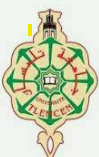 Data Management and Analysis
Dr Zekri Wafa
Masters 2
Didactics
What’s your data management plan?
How management differ from analyses?
Consider research design: Qualitative Design
Phenomenological and IPA
Narrative
Ethnographic
Case study
Grounded theory 
Digitizing data
What is Single-level organisation?
You have 12 participants that you conducted interviews with them. 
Your single-level organisation is based on a collective representation of the data gathered.
Your organisation of the data from 12 participants can be presented in one file, as it will appear in your texts: the common points between them, and differences. Representation of the data is based on the 12 participants.
Multi-level organisation
If you have conducted interviews with 12 participants, but as round-up interviews, i.e., one participant is interviewed more than once. Your participants in this sense are received as ‘cases’
Case 1 is participant 1 in your data chapter, 
Transcribe interview 1, then transcribe interview 2
Analyse both interviews to generate codes ‘preliminary key words’ that are replicated. 
Generate themes from all interviews.
Case 2: participant 1: interview 2, interview 3
Case 3: same process
Data Digitizing+ storing data
Decisions
what do you need to digitize? 
Where will you store/back-up the data? (cloud, USB, or external drive) make sure they are secure.
How will you maximise security and confidentiality of files?
Pre-analysis: cleaning data & Memoing
Reading and rereading the data.
Checking accuracy (listen/read the data) check spelling, do it immediately after data collection session (you are fresh with it)
Identify vague words, and emojis, and body language you noted (recall how did you perceive them during the interview)
Memoing
1. Write down your initial thoughts and impressions of the data.
2. Write your reflexive thoughts (how does data relate to me as a researcher, individual, put yourself in the participant’s shoes: Think of your positionality in the research: 
3. Do you agree with the data?
4. What are the common ideas that represent your experiences, attitudes, and emotions.
Example of Data Cleaning
Your participant mentioned during the interview ‘It’…. Write it into a clear subject/noun to clarify what the interviewee meant. 
You don’t have to exclude ‘it’ from the data transcription, rather put between brackets what it refers to.
Example;  Interviewee: ‘it can be debatable’, during the interview, you know your topic, and what the interviewee is explaining, 
‘It’ (culture) means many things, and it’s difficult to teach it to EFL learners.
This example is a way to check accuracy and present clear meaning to your reader.
What’s Qualitative Data Analysis?
It’s messy!
Too many texts
Strategic: inductive vs deductive processes
Detailed examination of the data
Micro level (units of data or text arguments): segments of data
Macro (holistic): Saldana talked about it, narrative research, we look at the story.
Methodology
logical and systematic
Interpretation is Making Meaning
Making intentional decisions, write what you understood based on what participants reported and how this was justified in the literature review. 
Memoing (use your primary impressions of the data)
Base your analyse on a specific framework of analysis: In qualitative research, content or thematic approaches are often analysed using specific models such as: Saldana, and Braun and clarck for thematic analysis (this is not required in your MA, but you can learn it)
Check: Coding qualitative data using thematic/content analysis
Thematic analysis/ Grounded Theory
First round of analysis: Read initial ideas/analysis/ define labelling (coding)
Inductive analysis: becoming familiar with the data; identify segments of the data; assign meaning to segments of the data.
Use colours to highlight words that have similar meaning, and which are related to your research questions.
Deductive Analysis
Identify relevant segments of data (from literature, previous works) 
To start from top-down
Use pre-existing categories
How does your data relate to the pre-existing categories/ themes
Inductive analysis
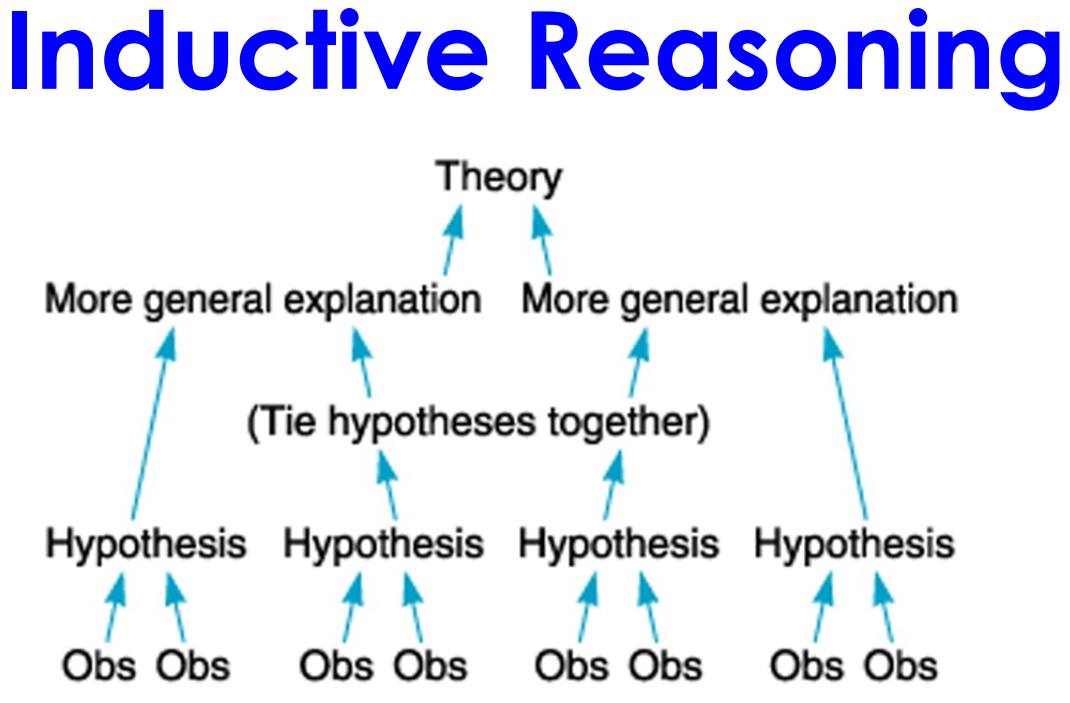 Bottom-up 
Identify codes
Group data
Less prone to bias
You label according
To your understanding
Coding in Thematic analysis
Interview codingCoding - Research Journal (weebly.com)
Quantitative data
Theses demonstrations & Discussions
Observation Analysis
How is the data presented?
How many sessions are presented?
How are they presented? (thematic or in a descriptive approach)
Survey Analysis
How is the data presented?
How many sessions are presented?
How are they presented? (thematic or in a descriptive approach)
…
Interview Analysis
How is the data presented?
How many sessions are presented?
How are they presented? (thematic or in a descriptive approach)
Questions?
Thank you